EXAMINATION QUESTIONS - PEAR SHAPED CAMS
www.technologystudent.com © 2024  V.Ryan © 2024
WORLD ASSOCIATION OF TECHNOLOGY TEACHERS	https://www.facebook.com/groups/254963448192823/
HELPFUL LINK:	https://technologystudent.com/despro_ﬂsh/pearcam1html
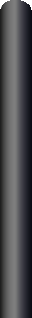 1. Complete the diagram shown opposite by adding a cam that has a pear shaped
profile.	2 marks
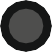 2. Describe the motion of the follower when a pear shaped cam is used.	2 marks
3. Describe how the pear shaped cam below, creates movement of the model.	3 marks
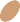 PIVOT
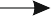 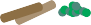 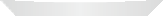 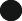 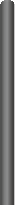 FOLLOWER
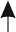 WIRE LINKAGE
SLIDE
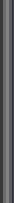 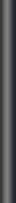 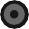 ROLLER

PEAR PROFILE
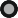 V.Ryan © 2024